HISTORY
Only two fish species groups, the carps and the trouts, have a long history of farm production.

Various carp species have been farmed in Asia for at least four centuries. 
	However, the production methods used little technology and reproduction was carried out naturally in farm ponds or juveniles were collected from the wild. 

Historical Aspects of Genetic Improvement Rainbow trout (Oncorhynchus mykiss) culture has been carried out in the United States for about one century (Wales, 1939). 
	Naturalists, attempting to determine ways of enhancing the production of Pacific salmon, experimented with hatchery rearing of chinook Simon (0. tshavytschaj on &e McCloud River, CA, a tributary of the Sacramento River). 

They discovered that the rainbow trout was easier to reproduce and culture. 
	By 1900, they had shipped the fish to many countries of the world. Many state and federal government agencies set up hatcheries with the sole purpose of producing rainbow trout for recreational fishing. 

It was soon discovered (Gall and Crandell, 1992) that other trout could be artificially produced also, 
	with the result that brook trout (Salvelinus fontinulis) were domesticated in the Eastern U. S. and Canada and brown trout (Salmo trutu) were brought under culture in Europe by the turn of the century. 
	
Kirpichnikov (1972) outlined the efforts of early Soviet carp breeders to improve growth rate and disease resistance. 

Freshwater species such as common carp (Cyprinus curpio) and catfish (Zctaluruspuncrutus), were very difficult to spawn because gametes could not be stripped from mature fish. This meant that the fish had to be induced to spawn in ponds or tanks and the fertilized eggs harvested from the water medium.
What is the natural adult habitat of trout?
Trout are native to the cool oceans and fresh waters of the Northern Hemisphere.
What is commonly referred to as "trout" can be found belonging to one of several genera (e.g.,Salmo,Chars,Hucho,and Oncorhynchus)
Habitat requirements are pretty much the same for all species of trout.
Trout are pollution sensitive, requiring cool, pure, well-oxygenated water.
Successful spawning requires access to clean, gravelly, freshwater beds.
Trout are predominantly carnivorous 
Trout growth is seasonal in nature.
How are commercially valuable members of the Salmonidae family classified (taxonomy and identification)?
1. Salvelinus fontinalis (brook trout).

Adult cocks develop very pronounced snouts and jaws. Colors are very exotic. Lower flanks possess a
black line which separates the red sides from the white belly. There is a moderate hump at the shoulder.
Both genders have large mouths.

2. Salmo trutta (brown trout).

Adult males and females also look very similar. Males have more of a pointed head than do females and
possess a slight hook on the jaw. The anal fin on the female is slightly concave, and the anal fin on the
male is slightly convex

3. Oncorhynchus mykiss (rainbow trout).

Adult males and females look very similar. Males have a little longer upper jaw, and a little bit more
pointed head.
In Turkey
SALMO TRUTTA LABRAX 
	(Sea trout, Blacksea)

SALMO TRUTTA MACROSTIGMA (Mountain trout, Anatolia)

SALMO TRUTTA CASPIUS 
	(Caspius trout, East Anatolia)

SALMO TRUTTA FARIO & ABANTICUS 
	(ABANT Trout, Anatolia, Endemic Species) 

ONCHORINCUS MYKISS
	(Rainbow Trout)
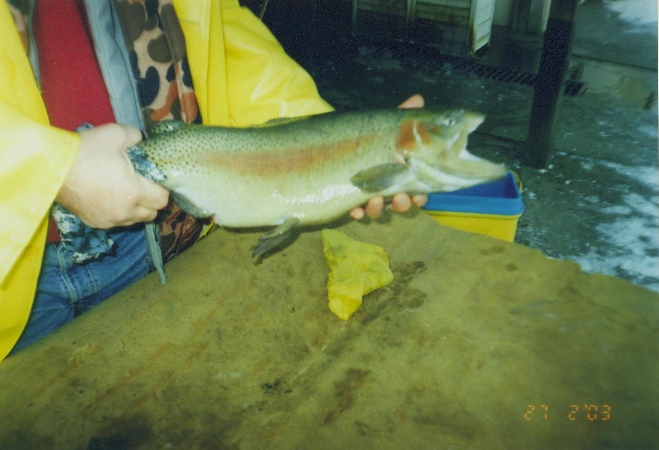 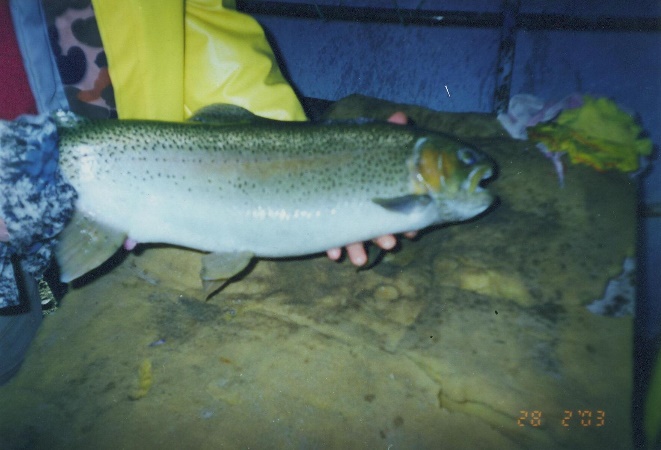